ONE PAGER: BOLIGA ENERGIFORBEDRINGER (BEF)	  STAGEGATEMODEL
Oprettet: 28.9 2022 Af: LAG
Godkendt    Afvist     Pause     . 2022
STATUS
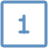 ✓
UdenOmBanken
BOLIGA
FORMÅL OG OMFANG
“BEF” optræder i dag som en del af dingeo.dk. Formålet med dette projekt er at få “BEF” ud på en selvstændig side med samme funktionalitet som i dag samt en skræddersyet energioptimeringsplan. 
Marketing linke direkte til siden og bruge “BEF” som indtrækker. 

Den ekstra funktionalitet med opdateret energispareplaner med nutidens energipriser findes allerede hos Energihuset Danmark. Der skal også opbygges tracking og dataopsamling, så denne brugergruppe kan defineres med henblik på at indgå i kommercielle sammenhænge.
OMSÆTNING
TRAFIK/SEO
LEADS
PERMISSION
FORRETNINGSVÆRDI (1 - 5)
INVOLVEREDE
Produkt Owner:LAG

Projektleder:
Udvikler(e):

Tester(e):

Øvrige (evt. eksterne):
Interessen for emnet skal generere trafik til vores samarbejdspartnere og leads hos dem.
CMS		  SQL DATABASE  SERVICE BUS    CRM      
DAM
SYSTEMER (BACKEND)
BOLIGA.DK		     BOLIGA APP
   DIN GEO		     SELVSALG
   TVANG		     UDENOMBANKEN
KØBER 
EJER
MÆGLER
DATA 
PARTNER
UDVIKLES TIL
STRATEGISK MÅLGRUPPE
✓
75 %
OMKOSTNINGER (ESTIMAT)
Internt:
Research / Business case: Udvikling:
UX / Design: 
Eksternt:
✓
75 %
GDPR        JURA      ANDET
SÆRLIGE FORHOLD
Samarbejde med eksterne
✓
Udfyldes af PO
Udfyldes af PL
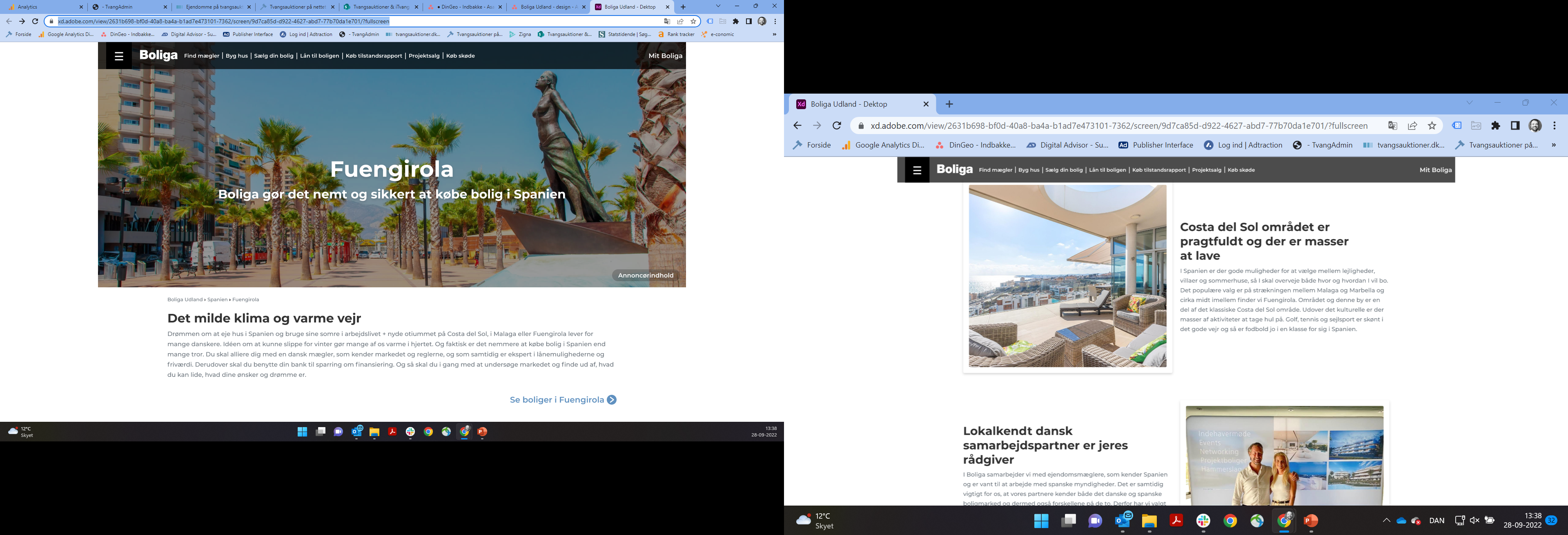 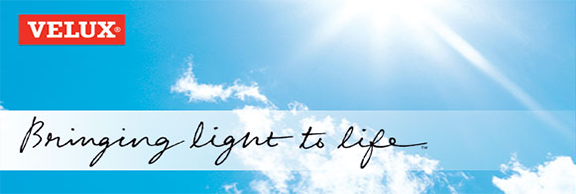 Vigtigt med annoncer, fra vores samarbejdspartnere
Spar på energien ved at forbedre din boligHøje energipriser, spar på energien, energiforbedringer, tredobbelt bundlinje (miljøet, spare, husværdistigning),
Indledende tekst kan inspireres af:
https://www.dingeo.dk/data/energimaerke/
Ved at gøre dette, så får du cirka samme information som fx her: https://www.dingeo.dk/adresse/2820-gentofte/herredsvej-36/#energimaerke
Kombineret med EHDs energispareplan
Indtast din adresse
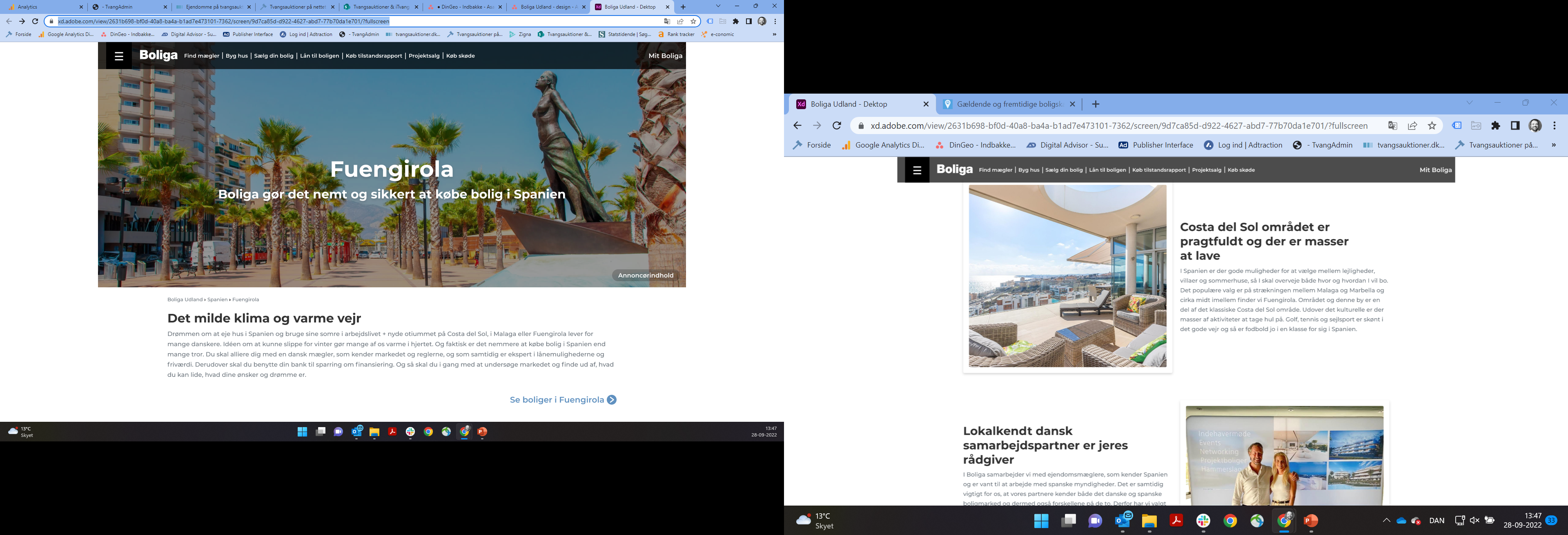 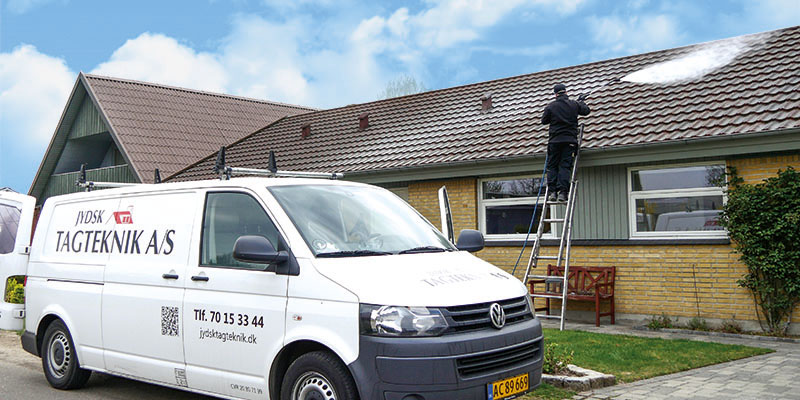 Få et gratis hustjek
Gennemgang af isoleringTagisoleringVarmekildeVinduer og døreHulmursisoleringSolcelletjek(vi kan trække adressen med over)
Begge annoncører er allerede på dingeo.dk
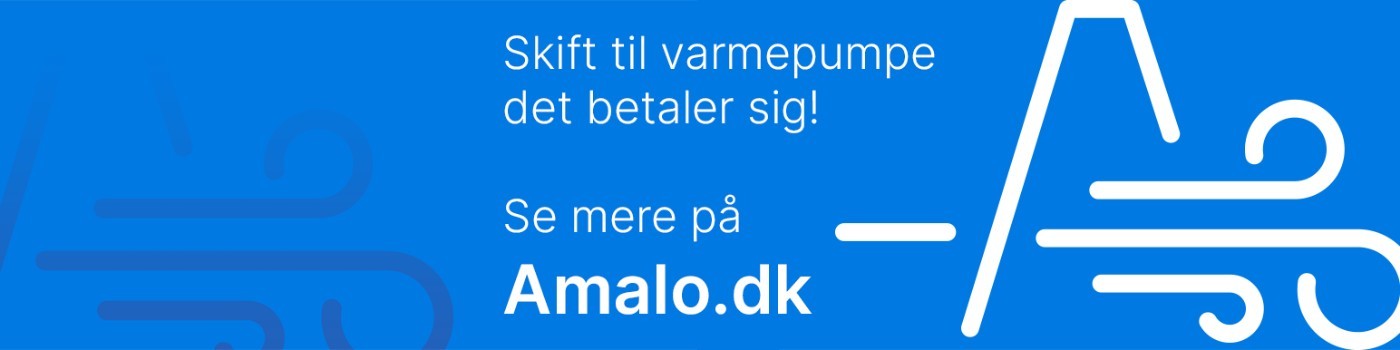 VarmepumpeBillig, miljøvenlig, finansiering. Få udregnet prisen på en varmepumpe hos dig her. (vi kan trække adressen med over)
Nederst på siden har vi relevante artikler fra Boligas artikeldatabase.